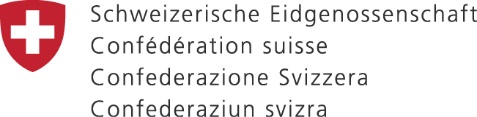 Pwojè PARHAFS
Fòmasyon konstriksyon sistèm WASH
Konstriksyon sistèm WASH Pwojè PARHAFS
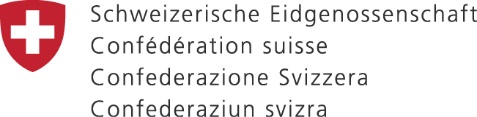 Pwojè PARHAFS
Fòmasyon konstriksyon sistèm WASH
Pwogram
Konstriksyon sistèm kaptaj dlo lapli
Konstriksyon latrin
Rapèl
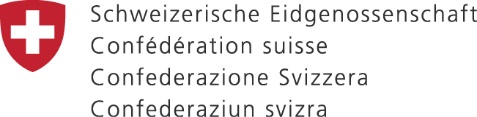 Pwojè PARHAFS
Fòmasyon konstriksyon sistèm WASH
Konstriksyon sistèm WASH
Pou ede kèk fanmi jwen dlo pou yo sèvi, evite yo trape maladi nan fè bezwen yo atè, Koperasyon Swis konstwi nan kèk kay yon sistèm WASH ki gen ladan:
Konstriksyon yon sistèm kaptaj dlo lapli
Konstriksyon yon latrin
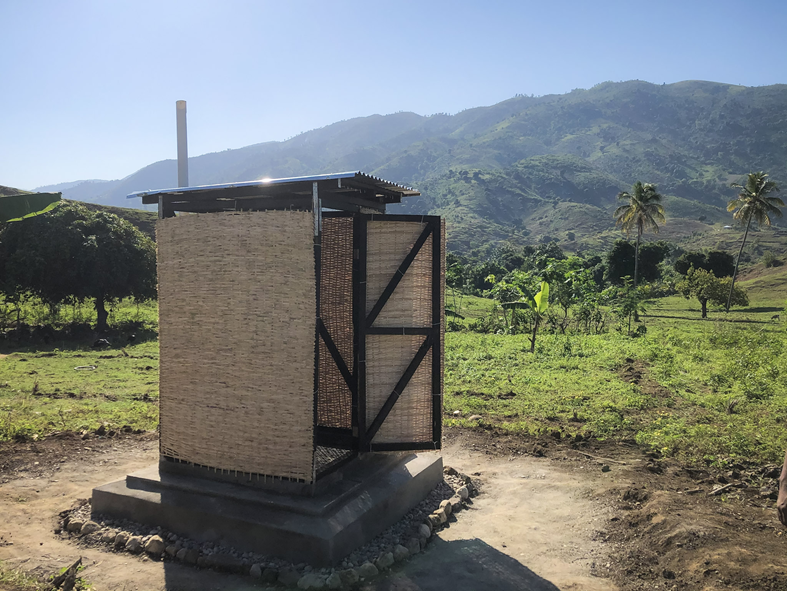 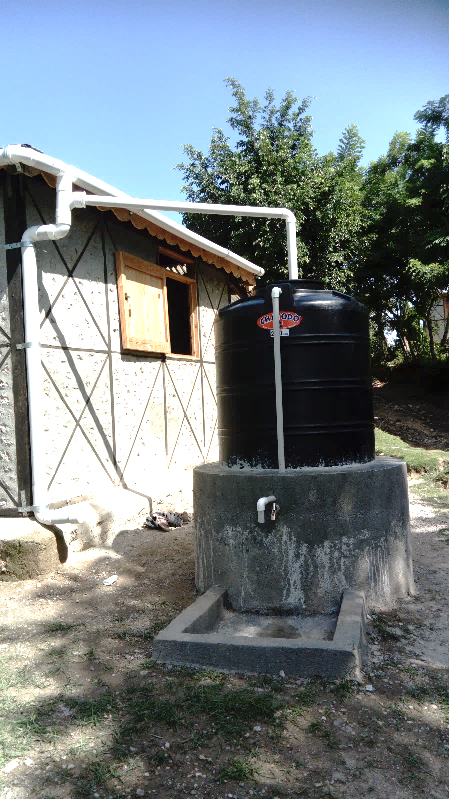 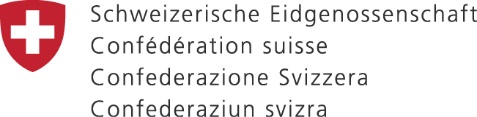 Pwojè PARHAFS
Fòmasyon konstriksyon sistèm WASH
Konstriksyon sistèm WASH
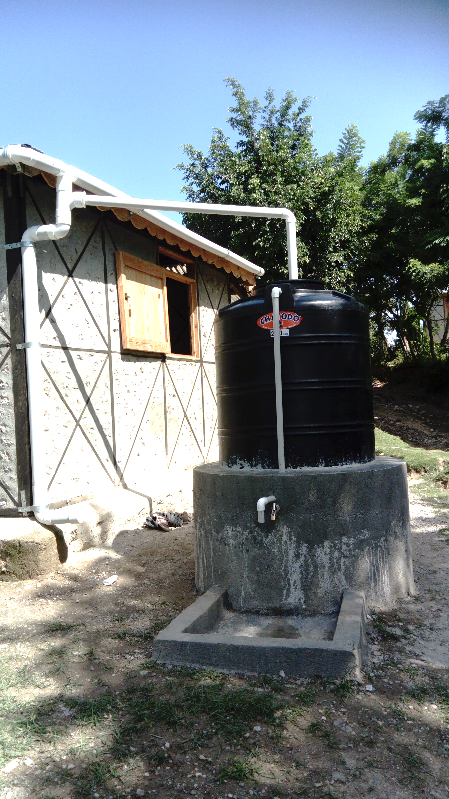 Pwosesis pou konstriksyon sistèm WASH la: 
Enjenyè a responsab pou sipèvize epi valide travay yo
Koperasyon Swis responsab pou peye bòs yo chak fwa konstriksyon yo fini
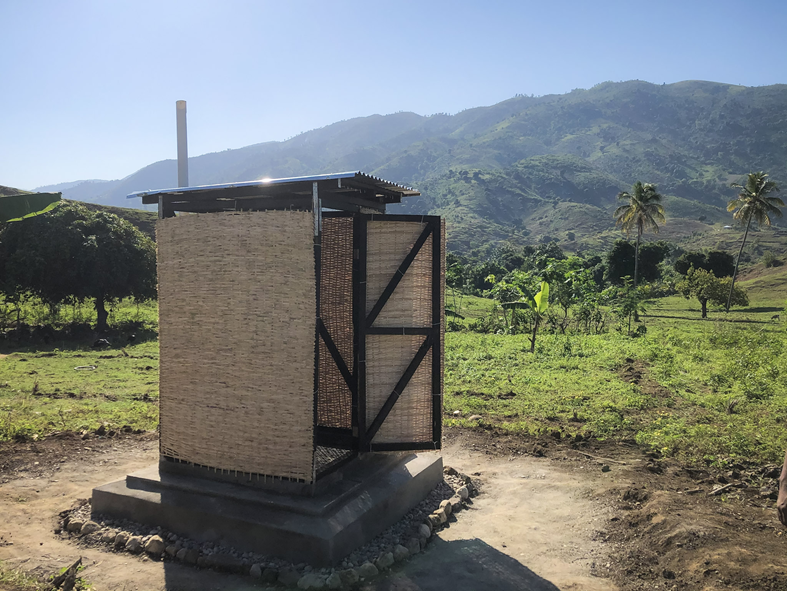 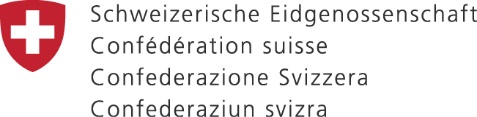 Pwojè PARHAFS
Fòmasyon konstriksyon sistèm WASH
Konstriksyon sistèm Kaptaj dlo lapli
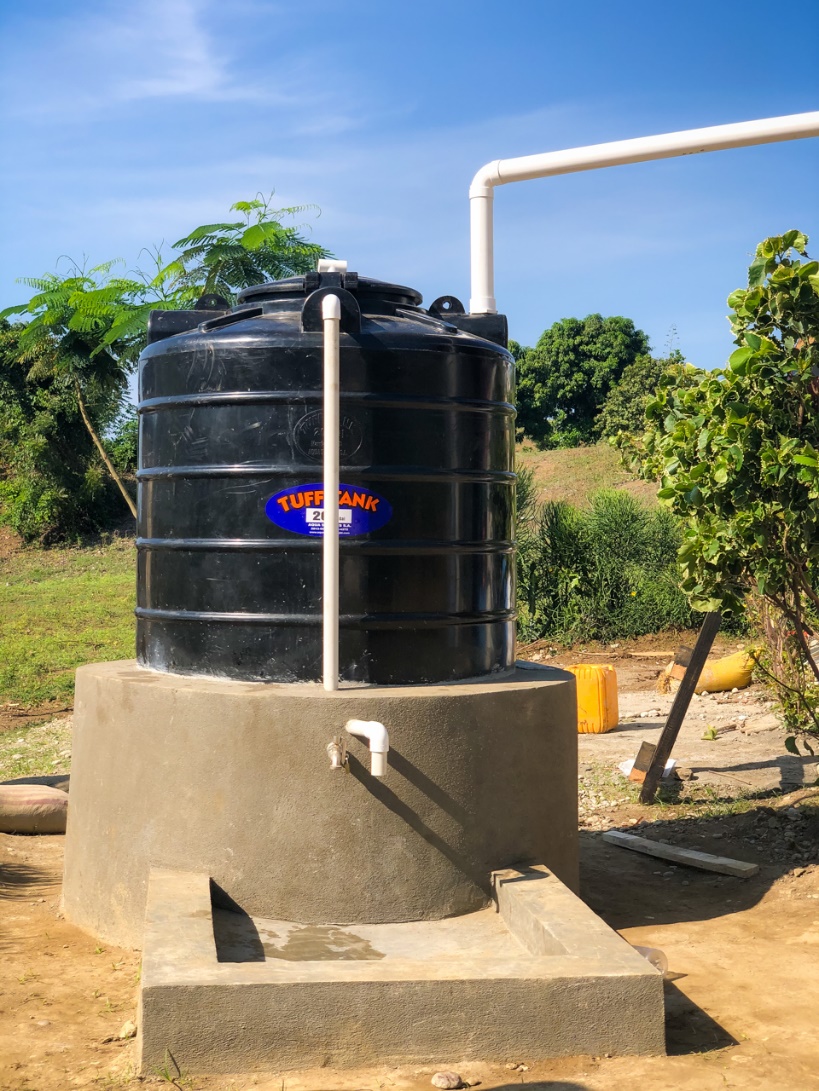 Etap konstriksyon sistèm kaptaj dlo lapli a:

Konstriksyon baz ki pou sipòte  chatodo a
2.  Konstriksyon basen drenaj la
3.  Enstalasyon sistèm goutyè, tiyo ak wobinè
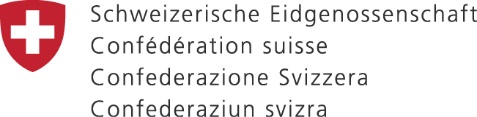 Pwojè PARHAFS
Fòmasyon konstriksyon sistèm WASH
Sistèm Kaptaj dlo lapli ( idantifikasyon eleman yo)
Goutyè
Tiyo alimantasyon chatodo
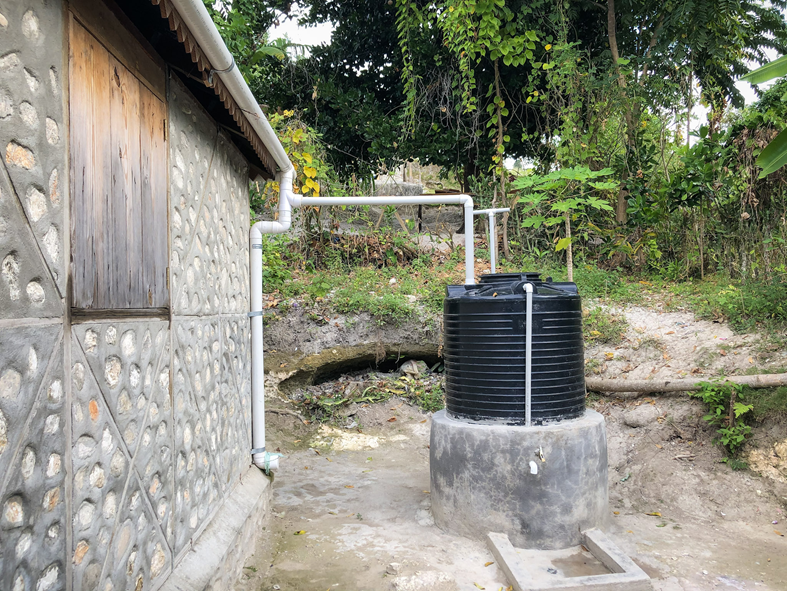 Tiyo areyasyon
Tiyo desant
Chatodo
Estrap
Wobinè
Twoplen
Foulfloch
Basen
Krepin
Baz la
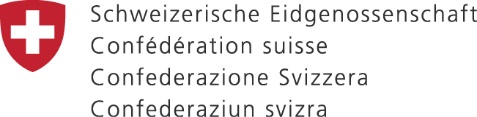 Pwojè PARHAFS
Fòmasyon konstriksyon sistèm WASH
Kaptaj dlo lapli (Baz chatodo/ Melanj)
Fè yon pil ak gravye, sab, ak siman(oubyen lacho). Pa mete dlo
Brase yo epi deplase pil la pèl pa pèl, 2 fwa
Epi brase tout pil la ankò ansanm 2 fwa
Lè tout gravye, sab ak siman fin byen melanje nou ka mete dlo. Pa mete tout dlo a yon sèl kou
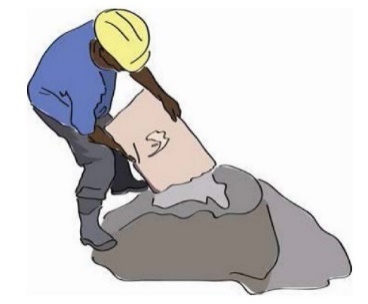 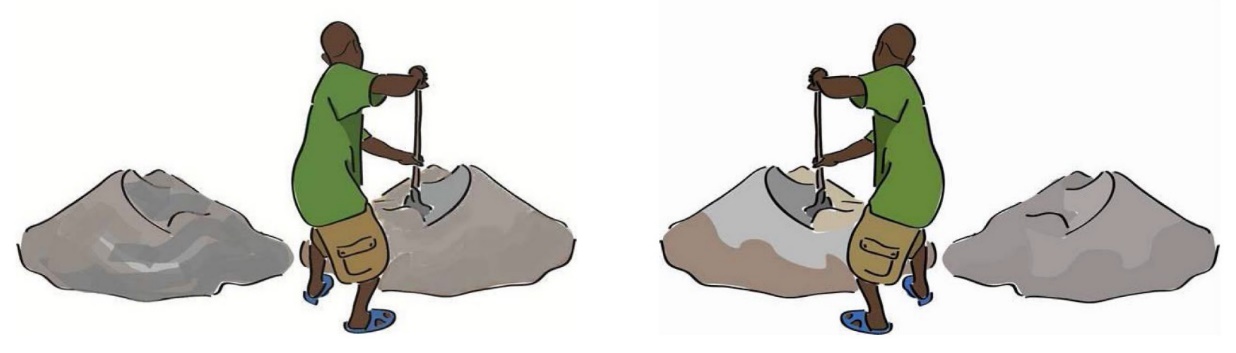 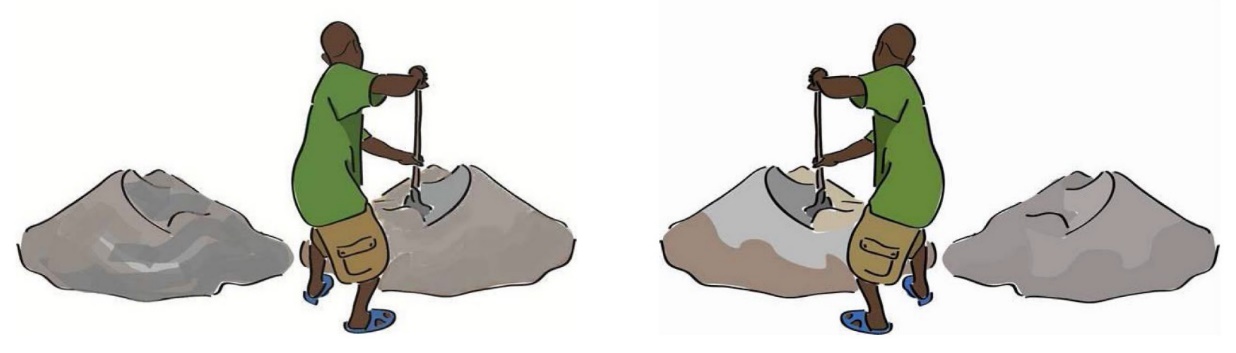 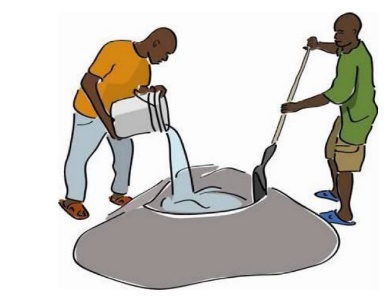 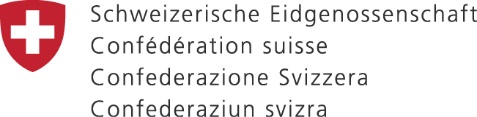 Pwojè PARHAFS
Fòmasyon konstriksyon sistèm WASH
Kaptaj dlo lapli ( Baz chatodo)
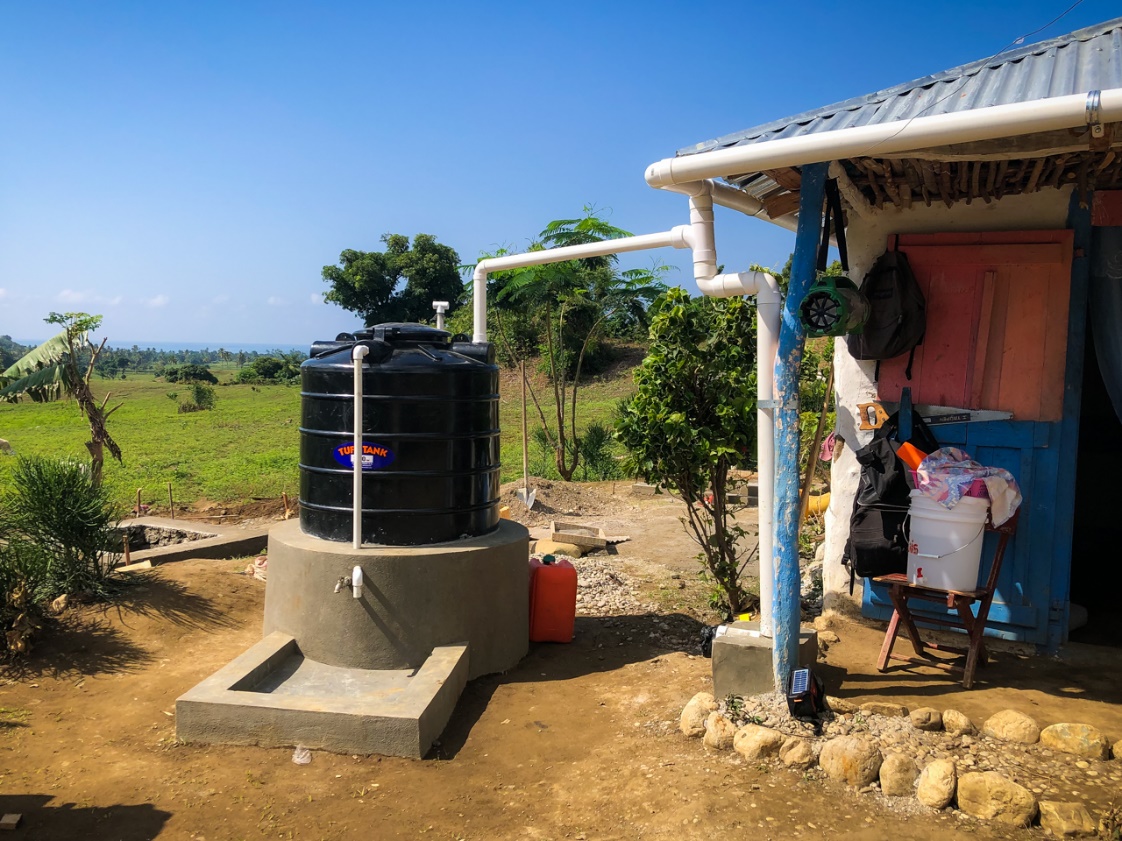 Idantifye pi bon kote ou kapab plase baz la ansanm ak enjenyè a:

Fòk li pa jennen oken pasaj

Fòk li pa ni twò lwen ni twò pre kay la, li dwe a yon distans 1mèt konsa
1 mèt
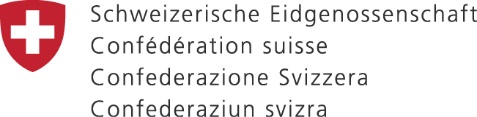 Pwojè PARHAFS
Fòmasyon konstriksyon sistèm WASH
Kaptaj dlo lapli (Baz chatodo/ Masonnri wòch)
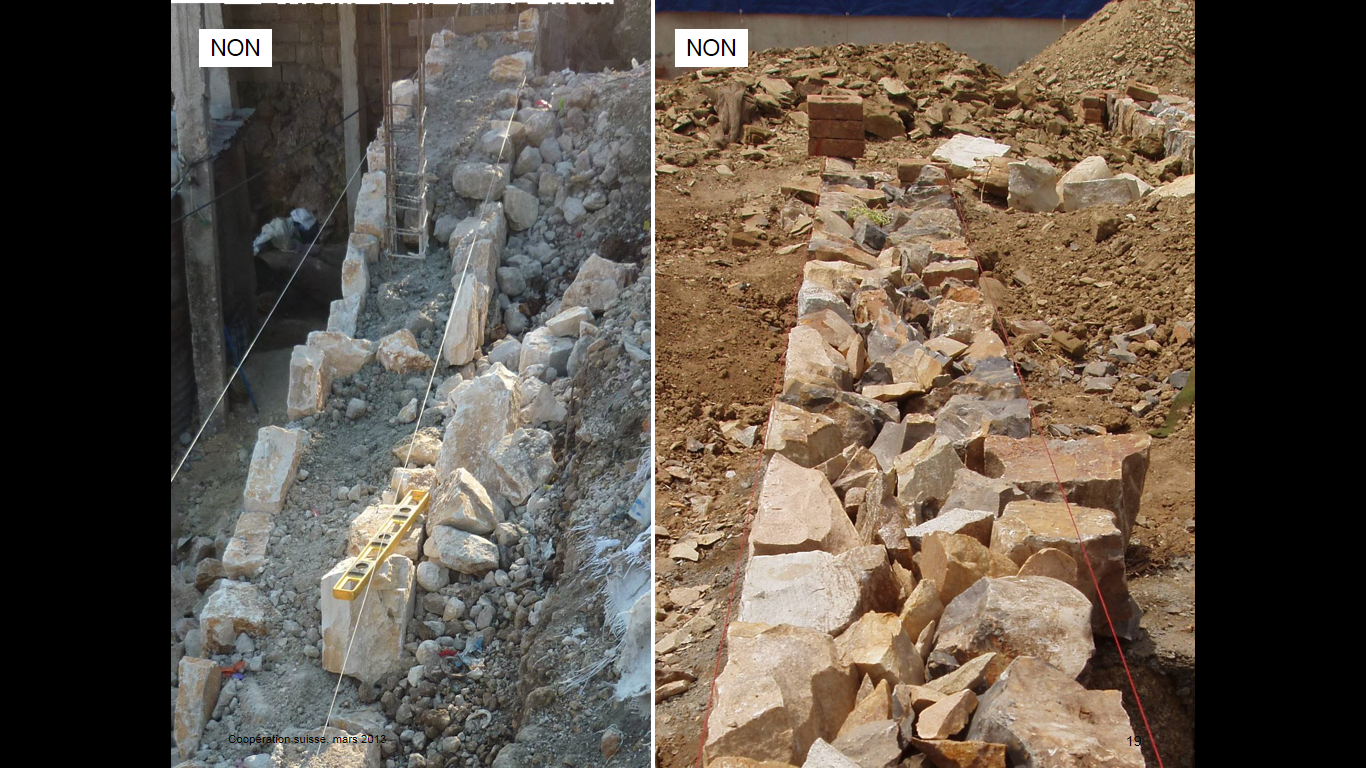 Masonnri an pa dwe gen:
Jwen file
Masonnri 3 fèy
Pa dwe gen jwen vid
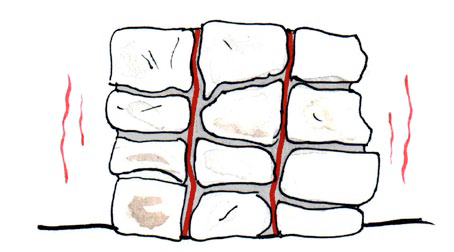 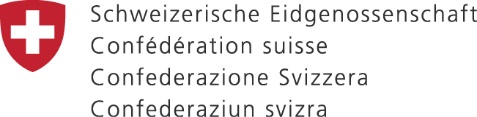 Pwojè PARHAFS
Fòmasyon konstriksyon sistèm WASH
Kaptaj dlo lapli (Baz chatodo/ Masonnri wòch)
Wòch yo dwe poze sou fas ki pi laj yo
Jwen yo dwe kwaze youn ak lòt
Tout jwen yo dwe plen ak mòtye
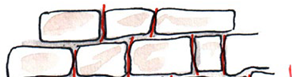 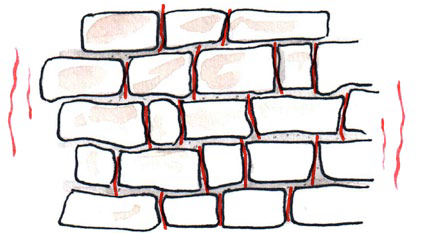 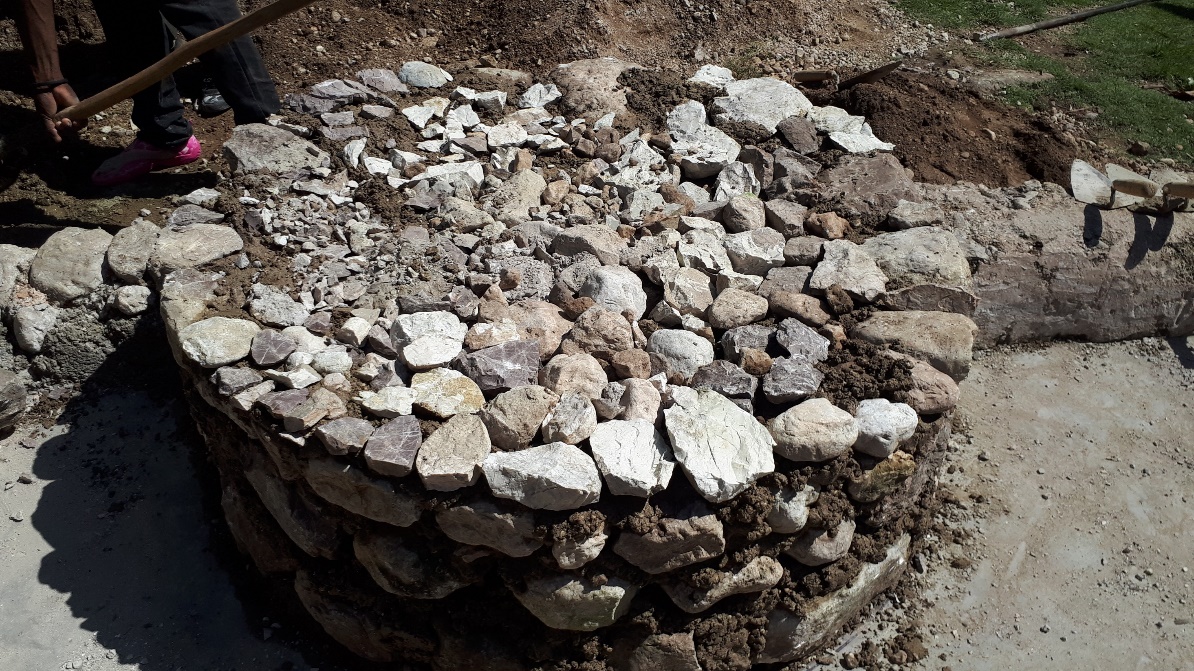 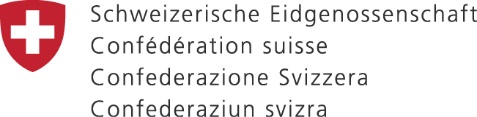 Pwojè PARHAFS
Fòmasyon konstriksyon sistèm WASH
Kaptaj dlo lapli (Baz chatodo)
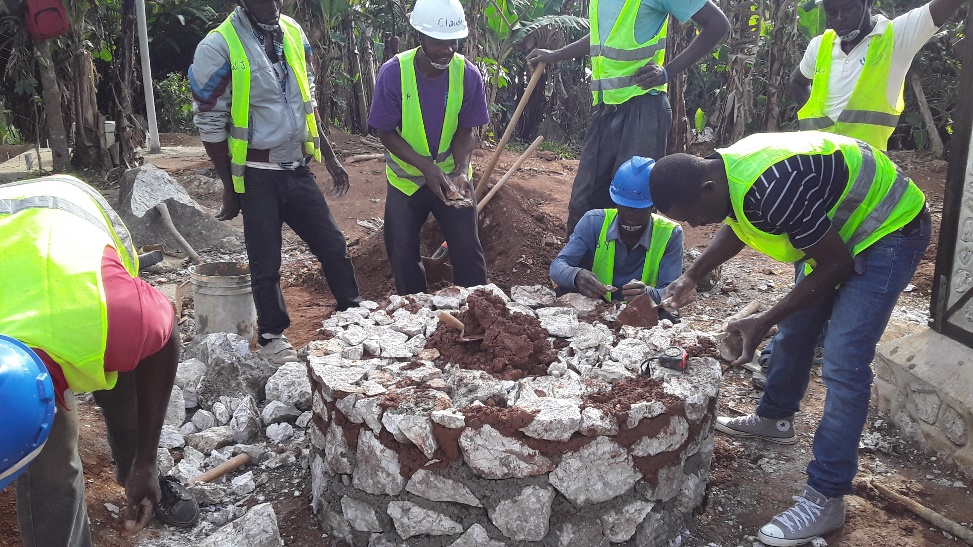 Chatodo a chita sou yon baz ki fèt ak wòch ki gen yon kouch beton 5 santimèt sou li.
Wotè baz la fasilite yon bokit 5 galon kanpe anba wobinè a. 

Bòs la dwe teste si chatodo a pa koule avan li antourel ak beton
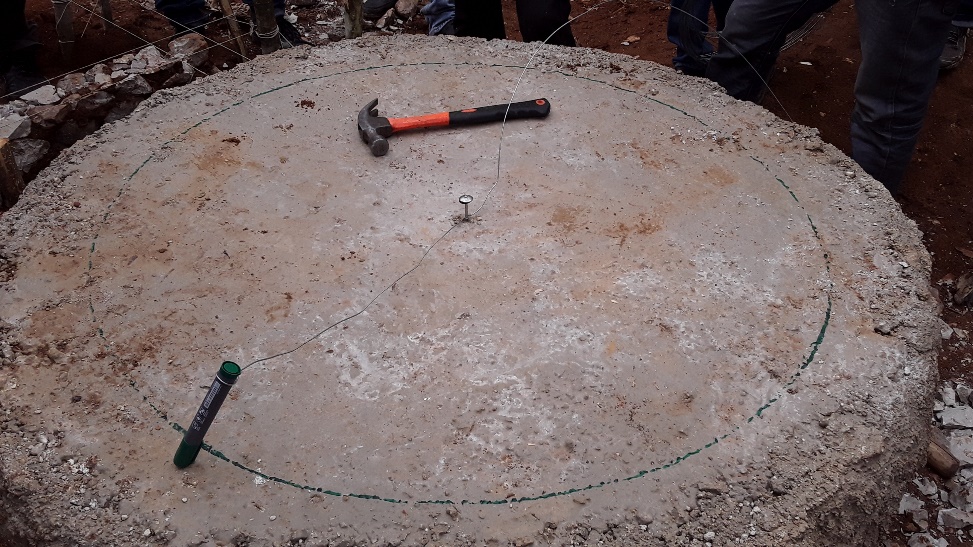 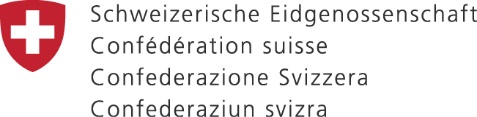 Pwojè PARHAFS
Fòmasyon konstriksyon sistèm WASH
Kaptaj dlo lapli (Baz chatodo)
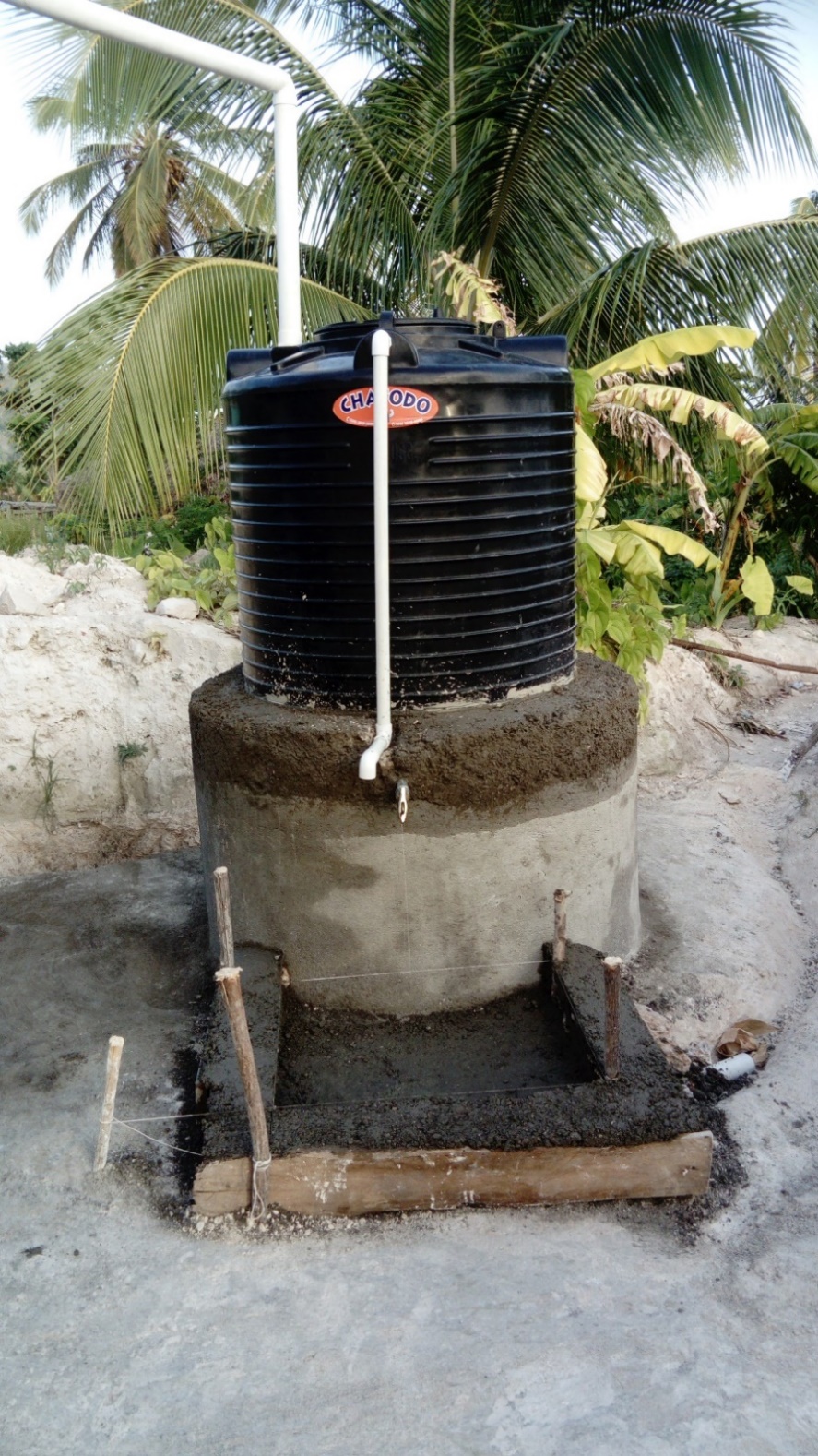 Mete chatodo a chita sou masonnri ròch la epi mete yon lòt kouch beton antoure li pou li byen ankastre
Plase wobinè a ak troplen an nan beton ankastreman an
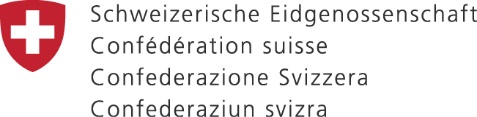 Pwojè PARHAFS
Fòmasyon konstriksyon sistèm WASH
Kaptaj dlo lapli (Enstalasyon goutyè)
Goutyè a pèmet nou kapte dlo lapli a pou alimante chatodo a 
Nap itilize 2 bò nan tòl la, yon ti bò ak yon gran bò pou nou mete goutyè yo 
Goutyè a konekte nan chevwon yo epi nan kò kay la ak estrap
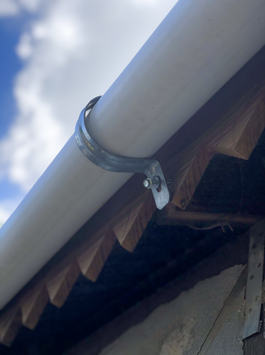 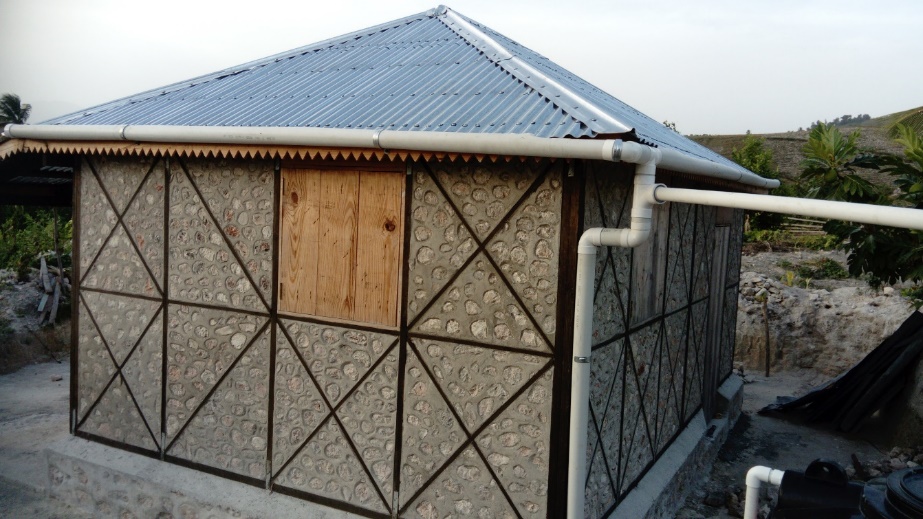 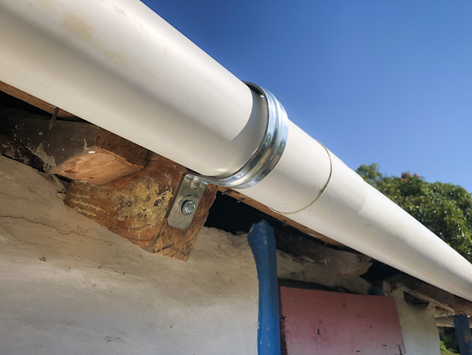 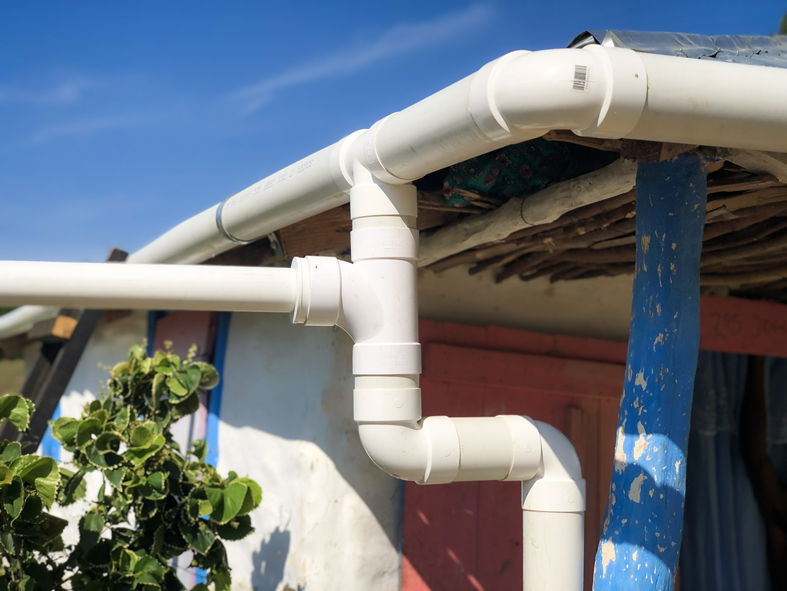 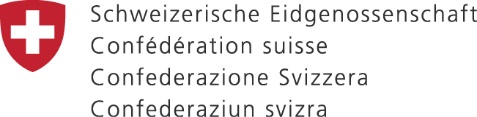 Pwojè PARHAFS
Fòmasyon konstriksyon sistèm WASH
Kaptaj dlo lapli (Enstalasyon goutyè)
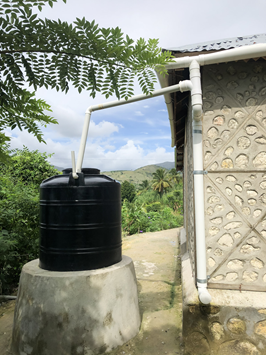 Twoplen an pèmèt dlo lapli a tonbe deyò lè chatodo a fin plen
Wobinè nou pran dlo a genyen yon espas pou mete kadna pou nou ka sekirize  dlo nap sèvi a.
Tiyo foulflòch la pèmèt nou jete premye dlo lapli ki sal la pou li pa tonbe nan chatodo a epi netwaye sistèm goutyè  a
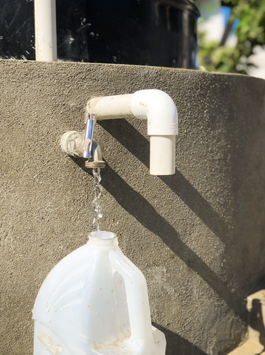 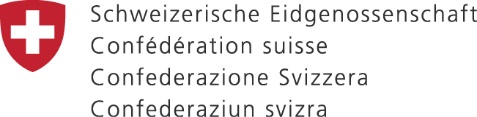 Pwojè PARHAFS
Fòmasyon konstriksyon sistèm WASH
Kaptaj dlo lapli (Konstriksyon basen)
Dwe gen yon basen ki fèt ak wòch oswa beton ki gen yon krepin ak yon tiyo pou drene dlo ki tonbe yo 

Krepin lan ak tiyo drenaj la dwe plase avan beton an koule

Dwe gen yon pwiza pou jete dlo ki tonbe nan chatodo a si pa gen yon kote pou drene yo
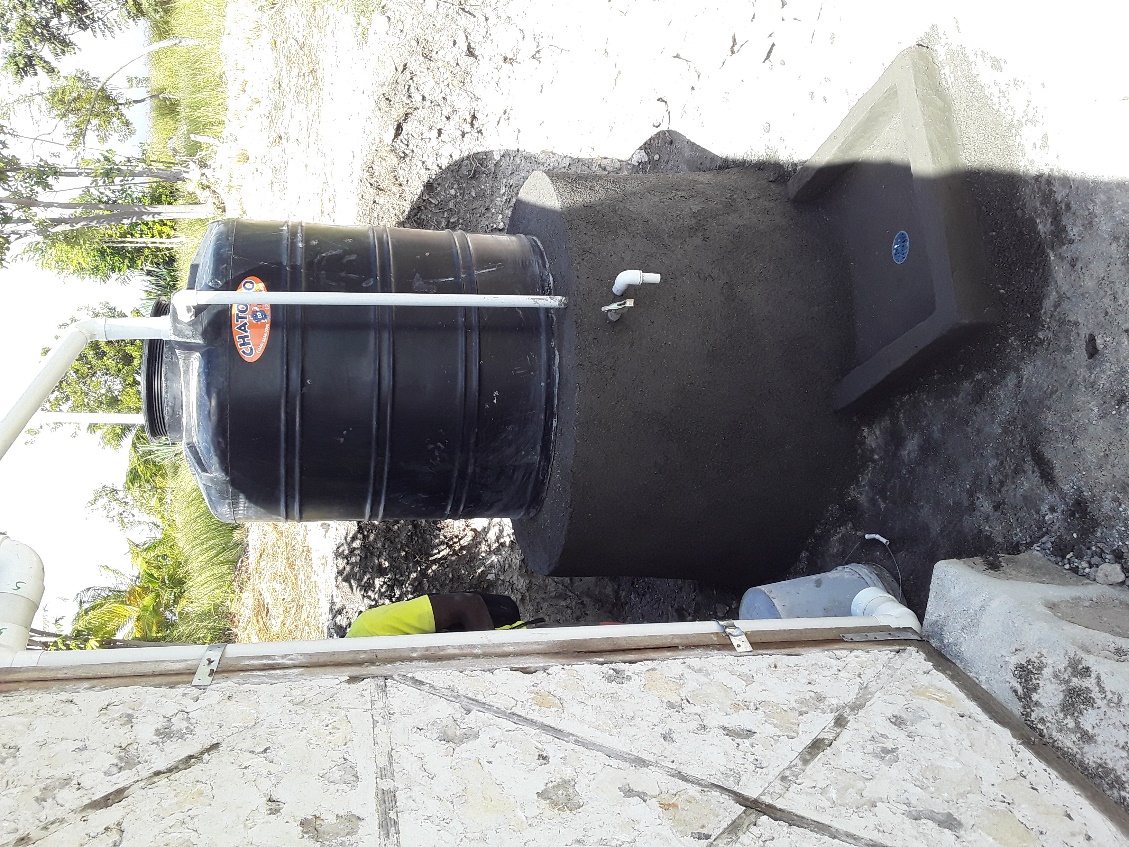 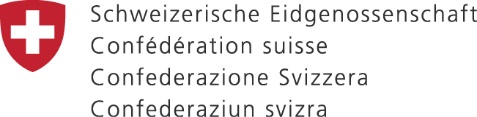 Pwojè PARHAFS
Fòmasyon konstriksyon sistèm WASH
Konstriksyon Latrin
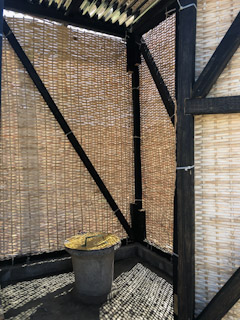 Li enpòtan anpil pou gen latrin nan kay la pou anpeche moun yo fè bezwen yo atè sa evite risk pou yo trape maladi tankou dyare, enfeksyon, fyèv, tifoyid, kolera… 
Enjenyè a ap valide travay bòs yo
Koperasyon Swis responsab pou peye bòs yo
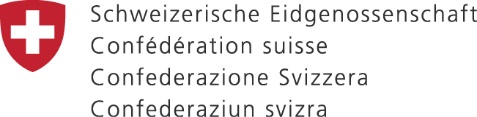 Pwojè PARHAFS
Fòmasyon konstriksyon sistèm WASH
Konstriksyon Latrin
Ki kote pou nou bati latrin nan?
Konstwi latrin nan kote van pap ka pote sant lan antre anndan kay la
Pa konstwi latrin nan kote dlo abitye pase
Latrin nan dwe plase a yon distans:
 30 mèt de tout pwen dlo(sous, rivyè, rezèvwa, kanal..) 
6 mèt pa rapò ak kwizin 
3 mèt pa rapò ak yon lòt twou
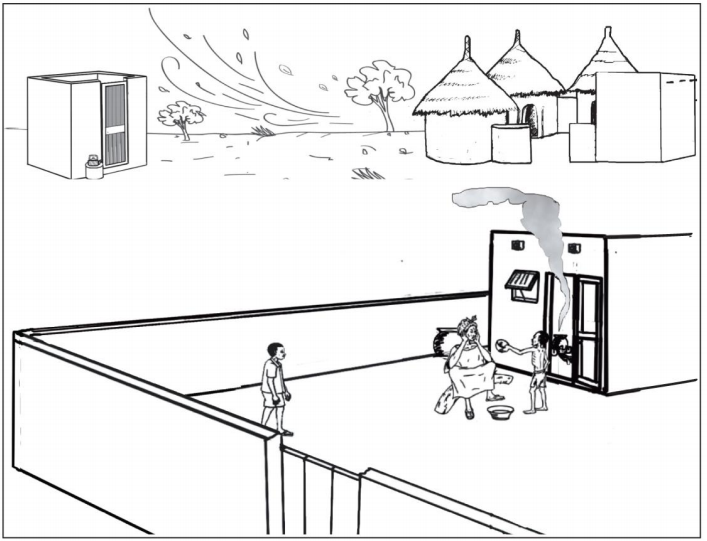 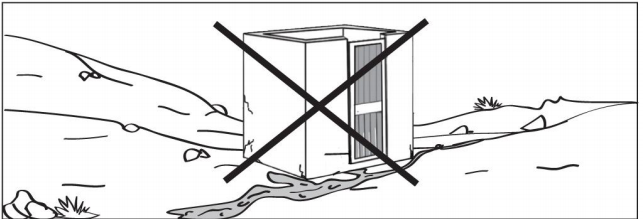 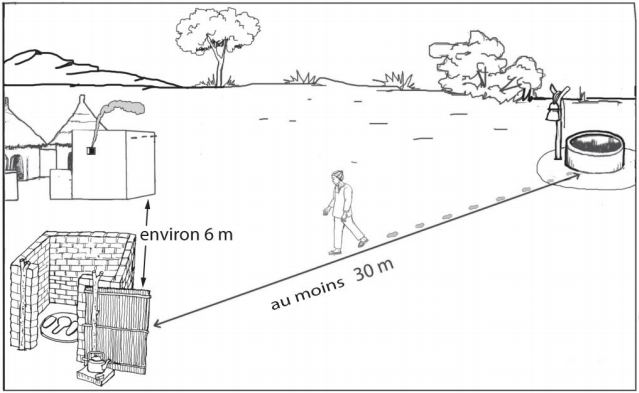 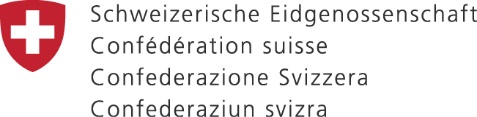 Pwojè PARHAFS
Fòmasyon konstriksyon sistèm WASH
Konstriksyon Latrin
                                                                Etap pou fè latrin nan:
                                                                  1.Enplantasyon 

                                                                  2.Fouy

                                                                  3.Masonnri wòch

                                                                  4.Dal kouvèti

                                                                  5.Kabin latrin
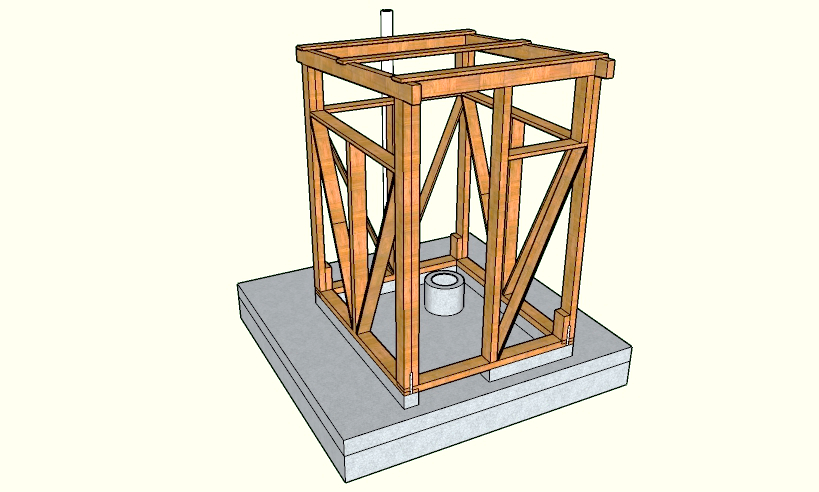 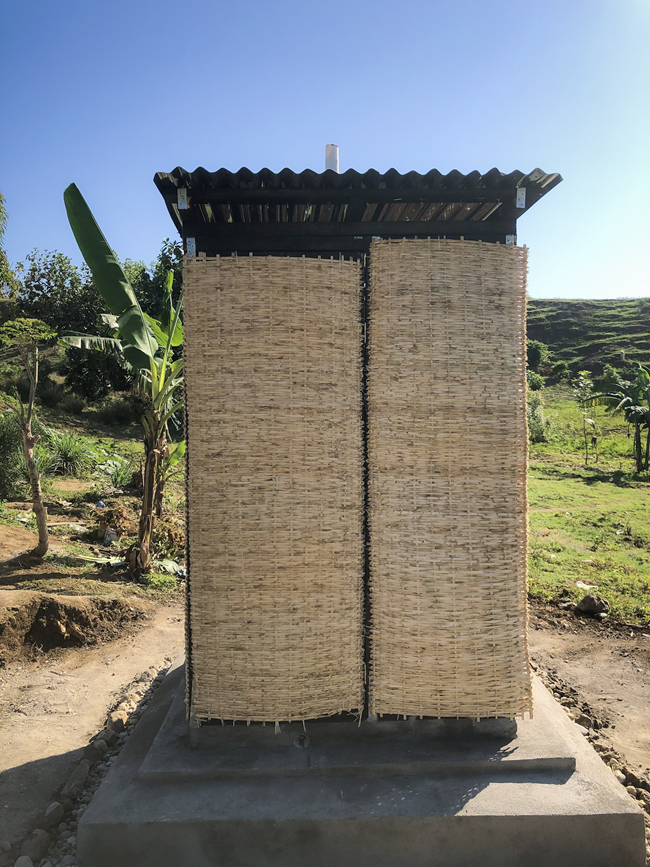 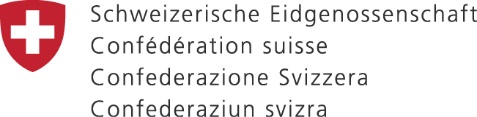 Pwojè PARHAFS
Fòmasyon konstriksyon sistèm WASH
Konstriksyon Latrin (Enplantasyon)
Enjenyè a ap trase dimansyon twou a ak bòs la pou benefisyè a ka fouye twou a: 

Dyamèt la se 90 santimèt ki bay yon reyon 45 santimèt

Pwofondè 3 mèt oubyen 10 pye pou pi piti
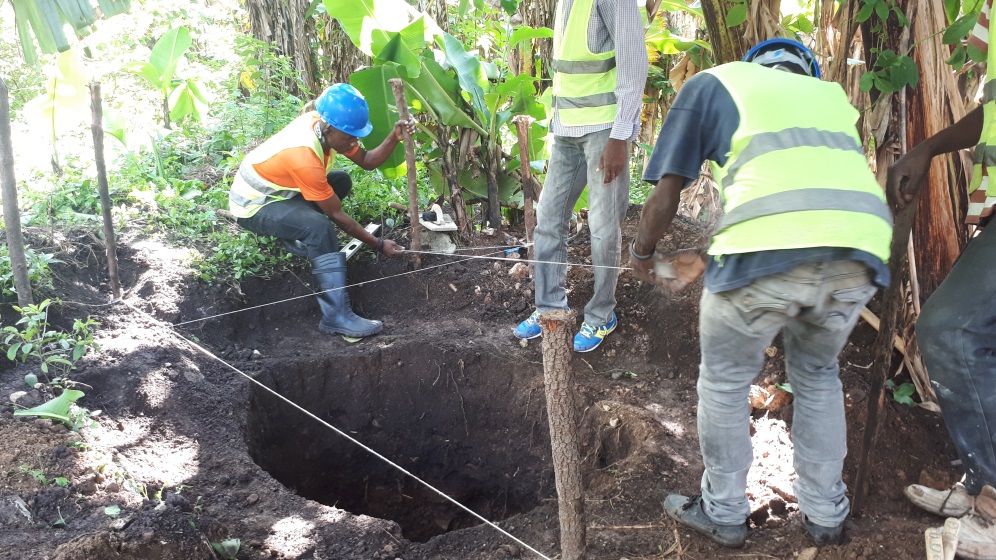 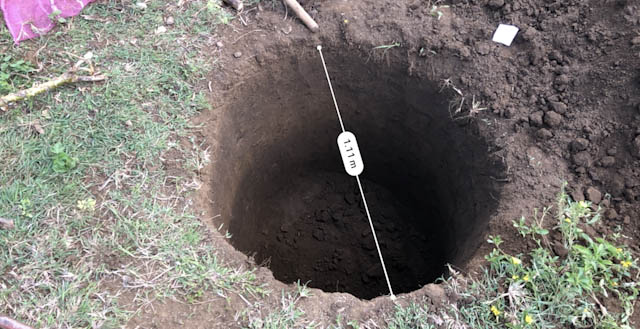 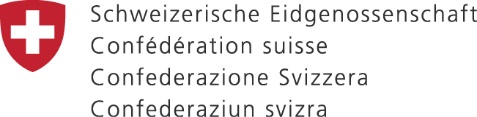 Pwojè PARHAFS
Fòmasyon konstriksyon sistèm WASH
Konstriksyon Latrin (Fouy)
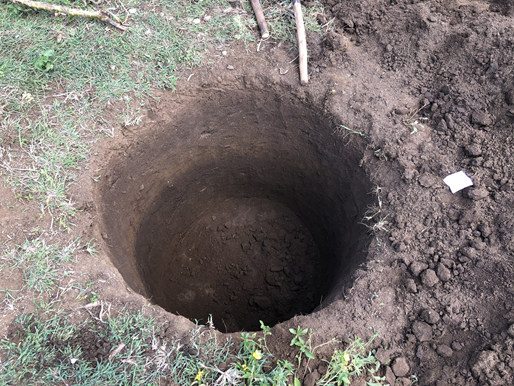 Fouye twou a won pou tè a ka pi byen kenbe kòl

Fon latrin nan dwe genyen yon distans 1mèt 50 pou pi piti pa rapò a nap dlo yo ki anba tè a
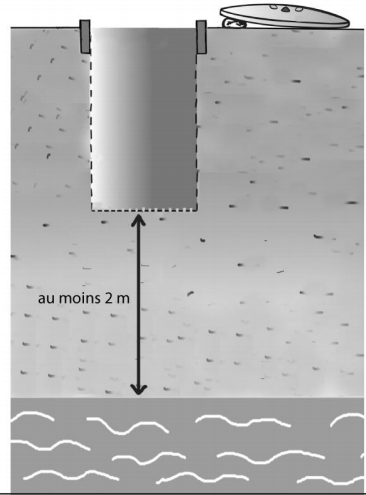 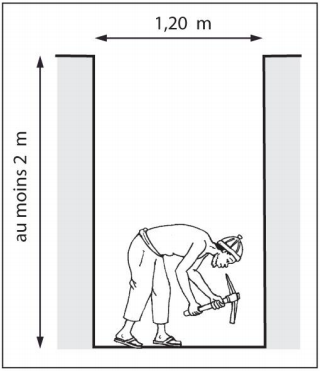 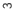 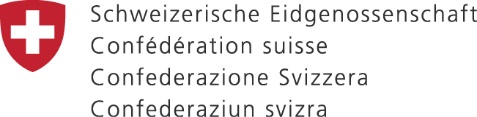 Pwojè PARHAFS
Fòmasyon konstriksyon sistèm WASH
Konstriksyon Latrin (Masonnri wòch)
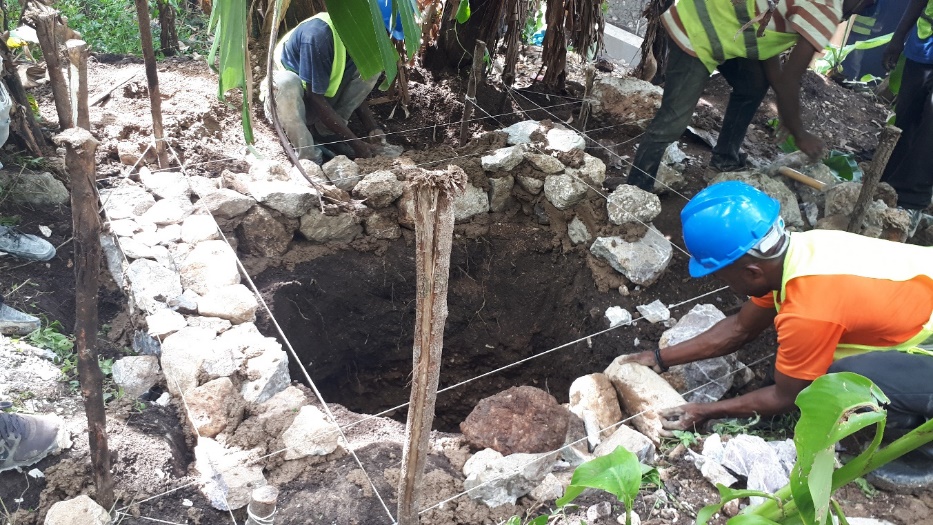 Dwe gen yon masonnri an wòch ki antoure twou a pou depoze oubyen pou koule dal la sou li

Si kouvèti latrin nan pa chita sou yon baz ki solid genyen risk pou li efondre
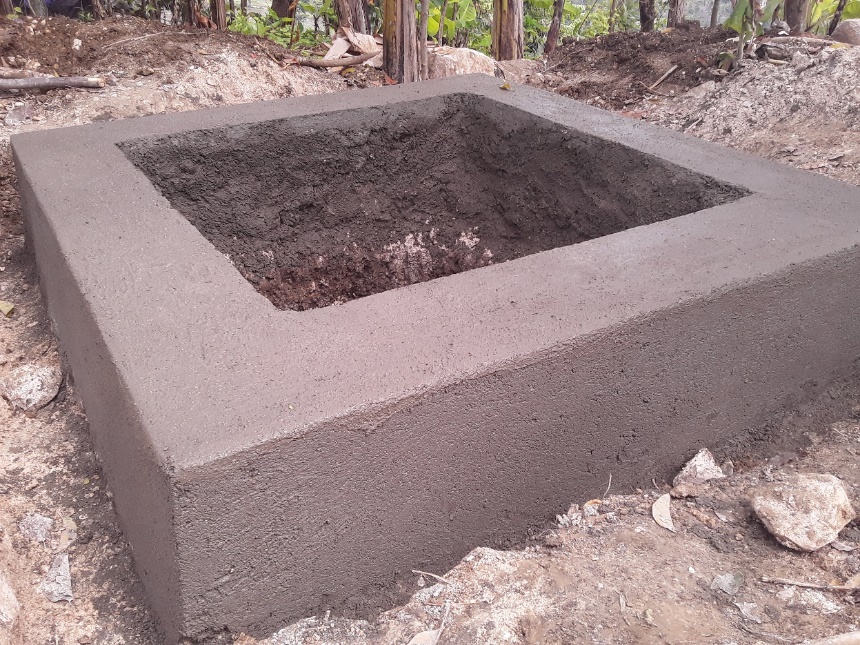 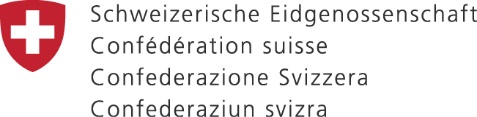 Pwojè PARHAFS
Fòmasyon konstriksyon sistèm WASH
Konstriksyon Latrin (Dal kouvèti)
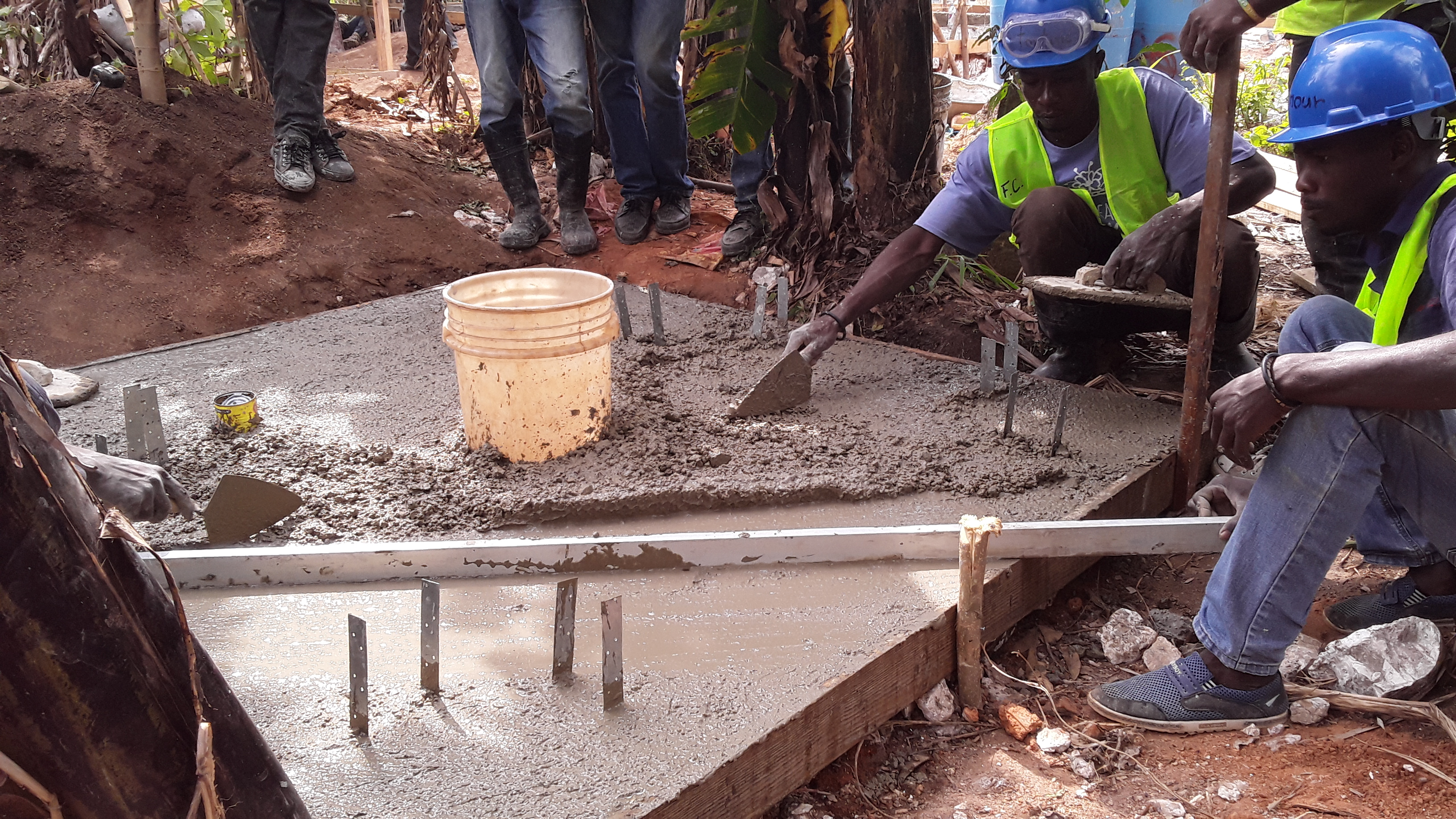 Lè dal la fin koule nou dwe: 
Kouvril pou anpeche solèy sechel twò rapid
Kire beton an 3 fwa nan jounen an pandan 15 jou pou piti
Mete yon tiyo degajman nan dal la pou pèmèt odè latrin nan degaje
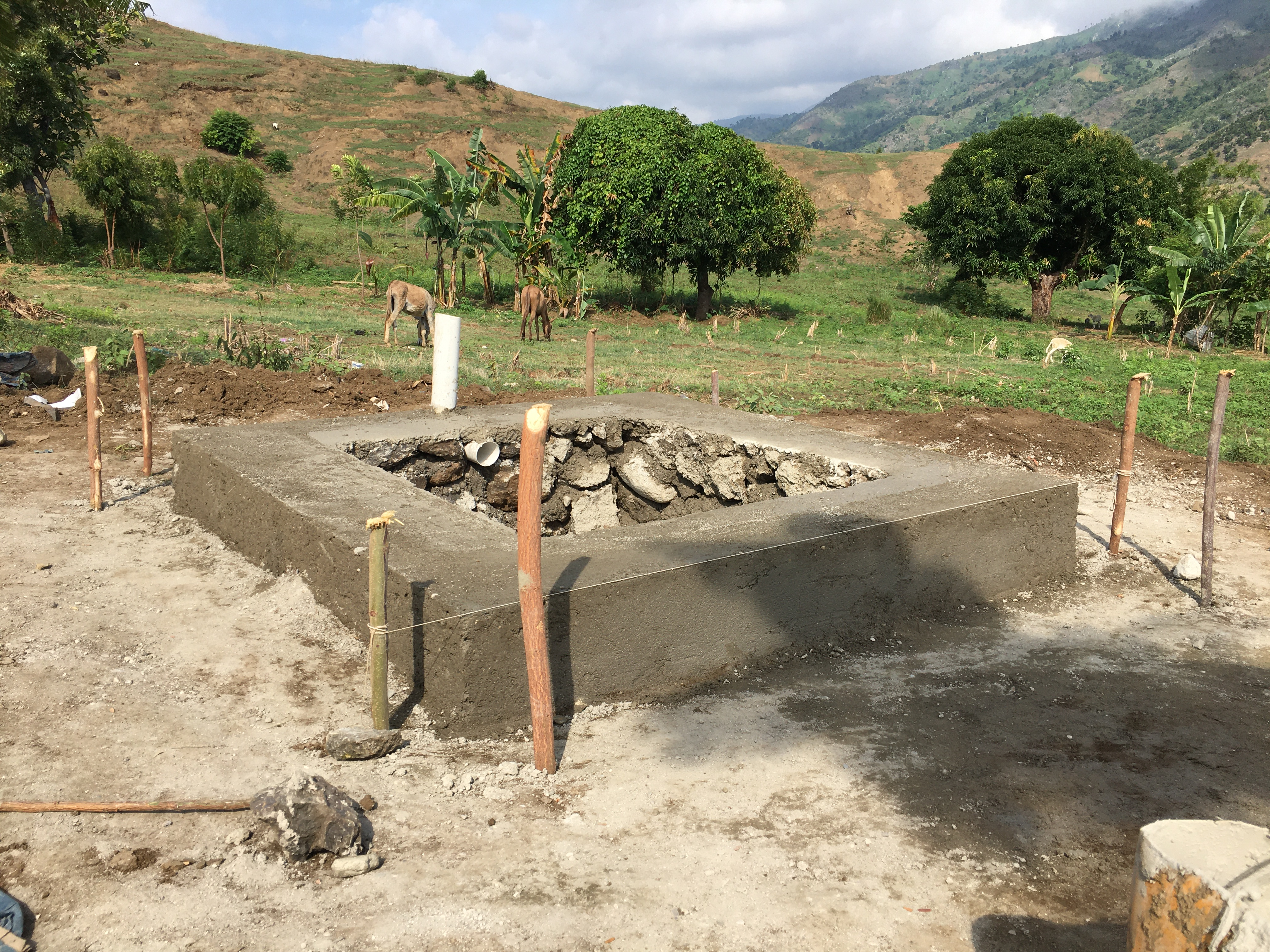 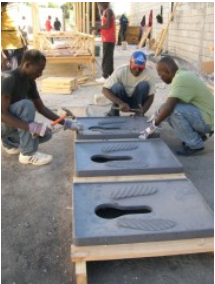 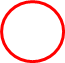 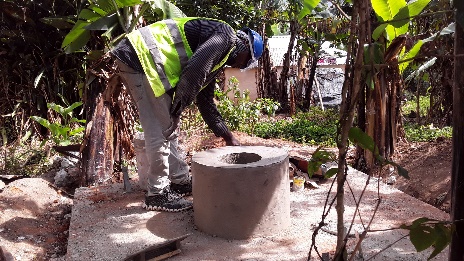 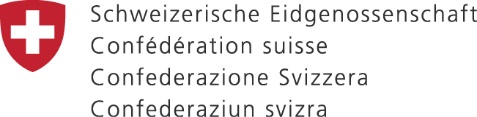 Pwojè PARHAFS
Fòmasyon konstriksyon sistèm WASH
Konstriksyon Latrin (Bouch latrin lan)
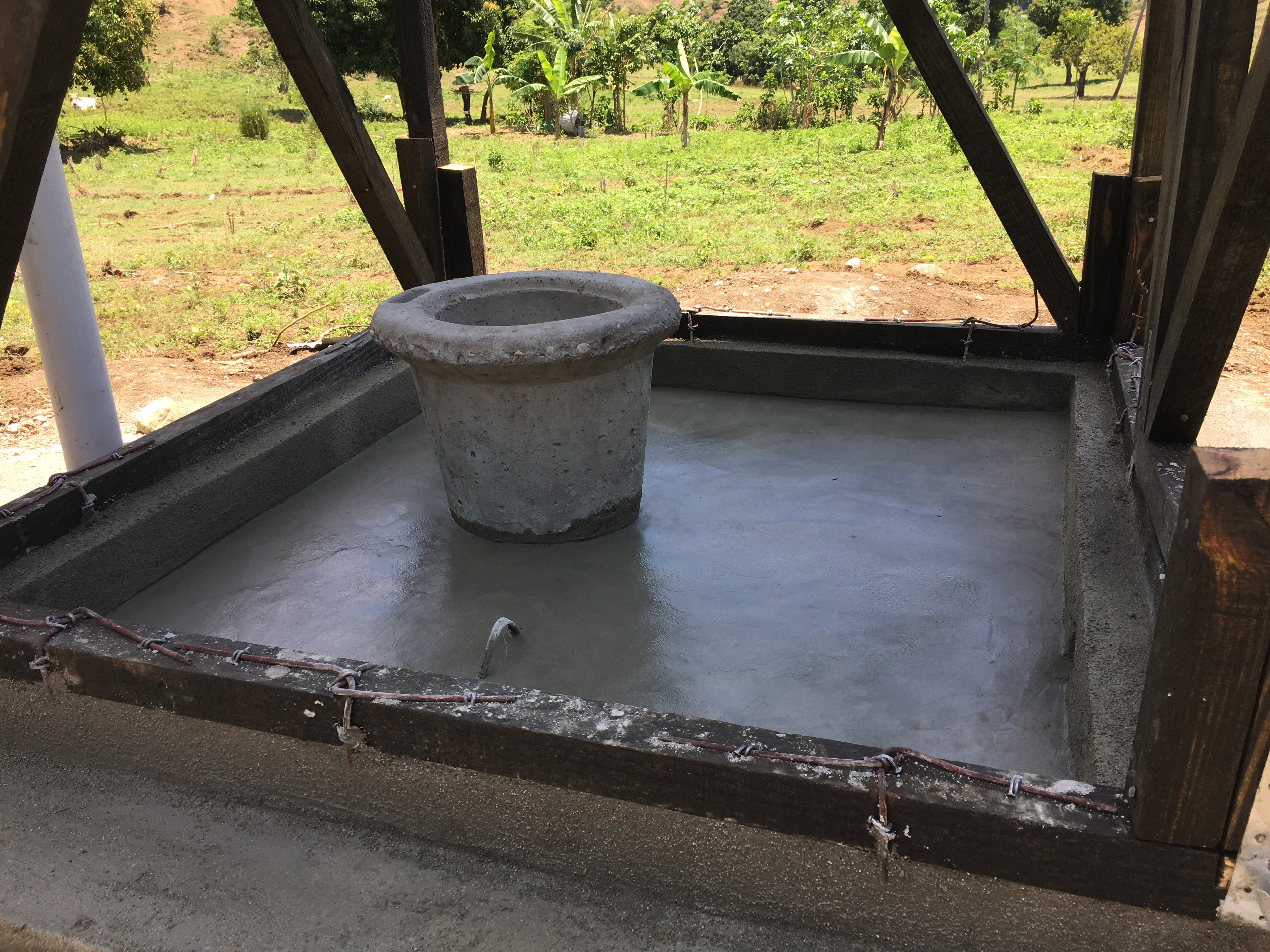 Se benefisyè a kap chwazi si li vle yon latrin ak syèj oubyen san syèj, men latrin ak syèj la mande plis netwayaj ke sa ki pa gen syèj la
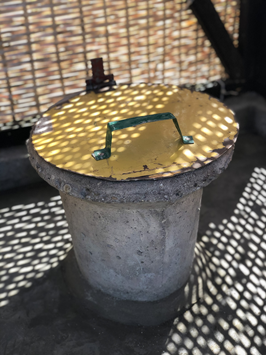 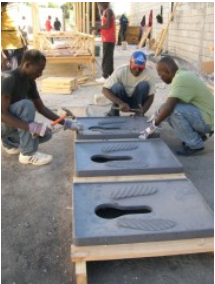 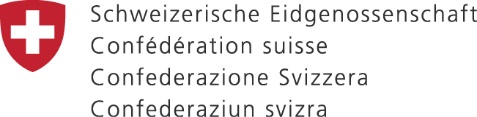 Pwojè PARHAFS
Fòmasyon konstriksyon sistèm WASH
Konstriksyon Latrin( Kabin )
Sipoze gen yon kabin pou proteje entimite moun kap sèvi nan latrin lan. Kabin sa fèt ak materyo lejè kap pèmet nou deplase li pi fasil. Etap pou fè kabin nan se mete:
Lis ak poto
Kontrevantman
Nas
Twati
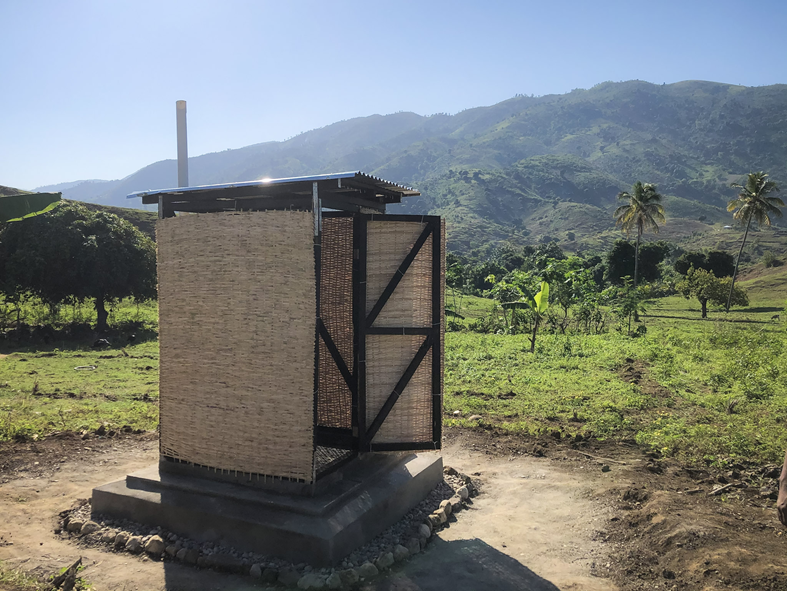 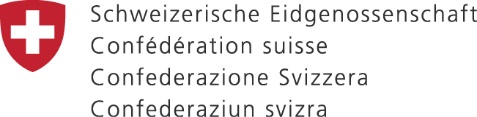 Pwojè PARHAFS
Fòmasyon konstriksyon sistèm WASH
Konstriksyon latrin( Lis)
Lis bas la se bwa ki chita sou solen an, lap konekte ak baz latrin nan ak akwòch yo

Pase lwil vidanj oswa zenkwomat sou bwa yo chak 6 mwa pou pi piti pou protege yo kont imidite epi pou tèmit pa manje yo

Akwòch yo dwe trete ak antiwouy avan yo itilize yo
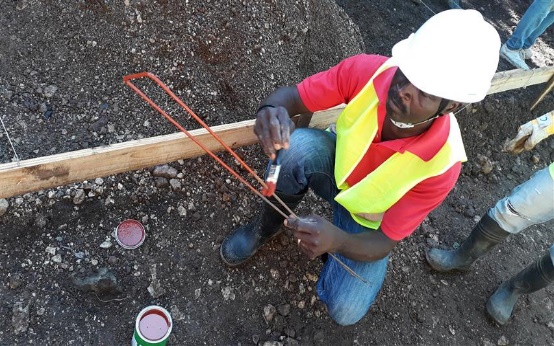 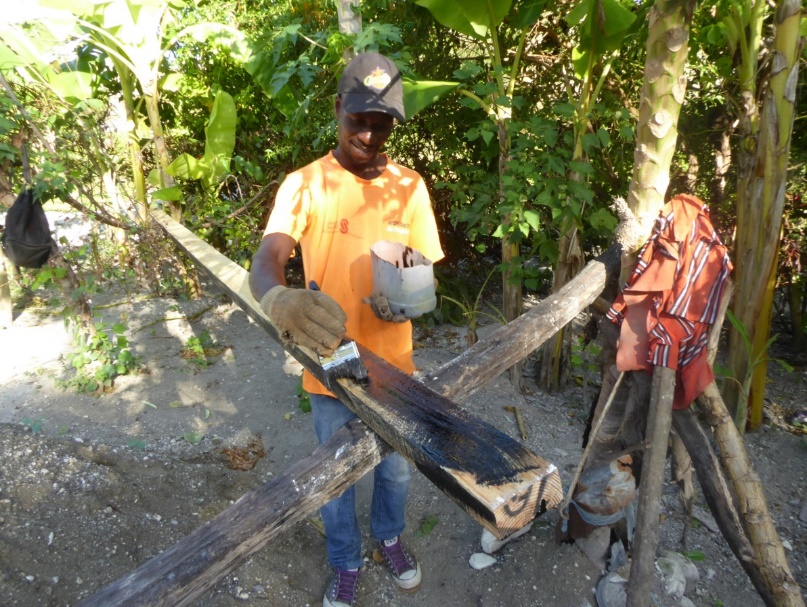 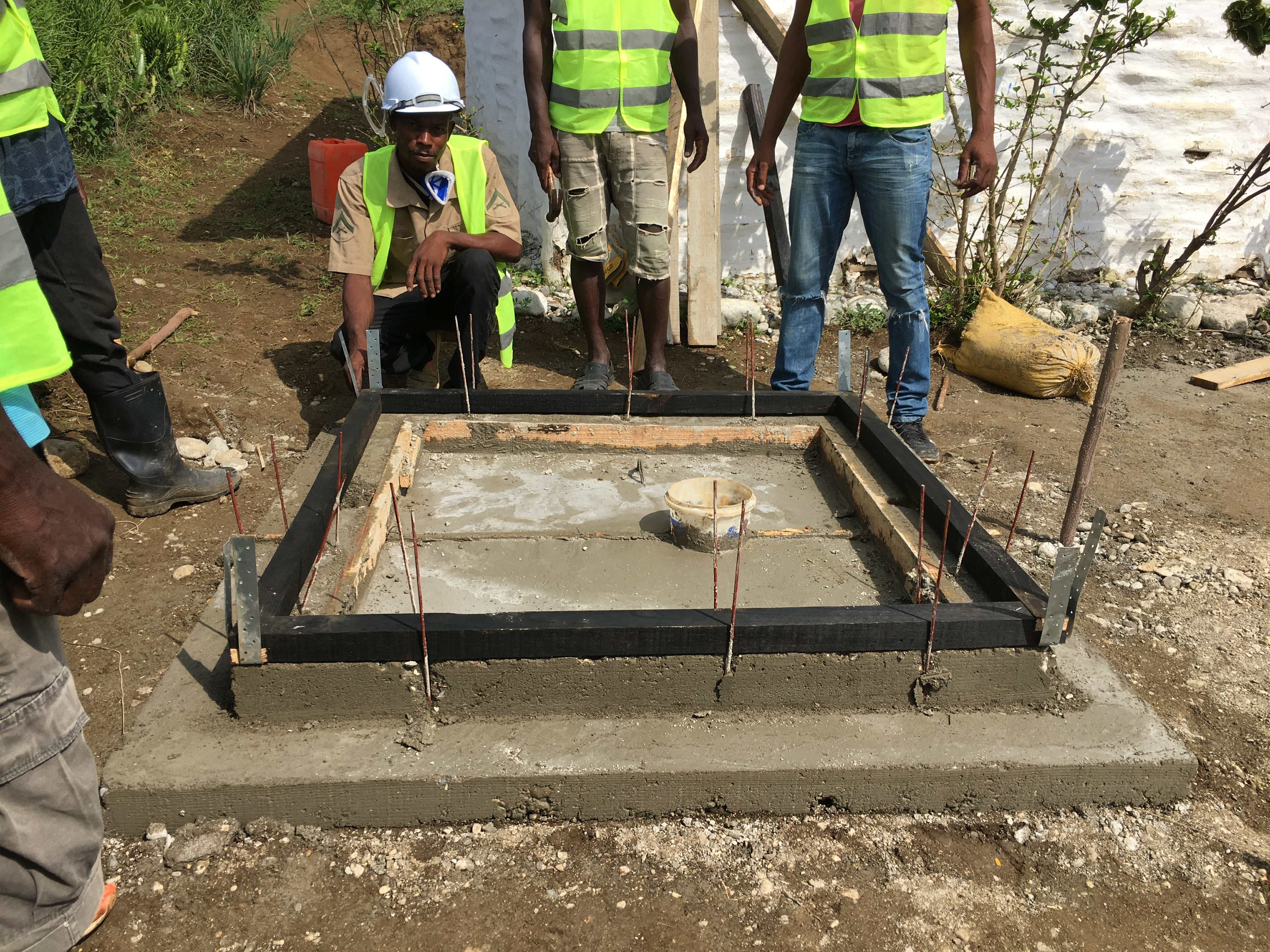 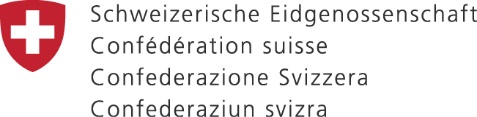 Pwojè PARHAFS
Fòmasyon konstriksyon sistèm WASH
Konstriksyon latrin( Kabin,Poto)
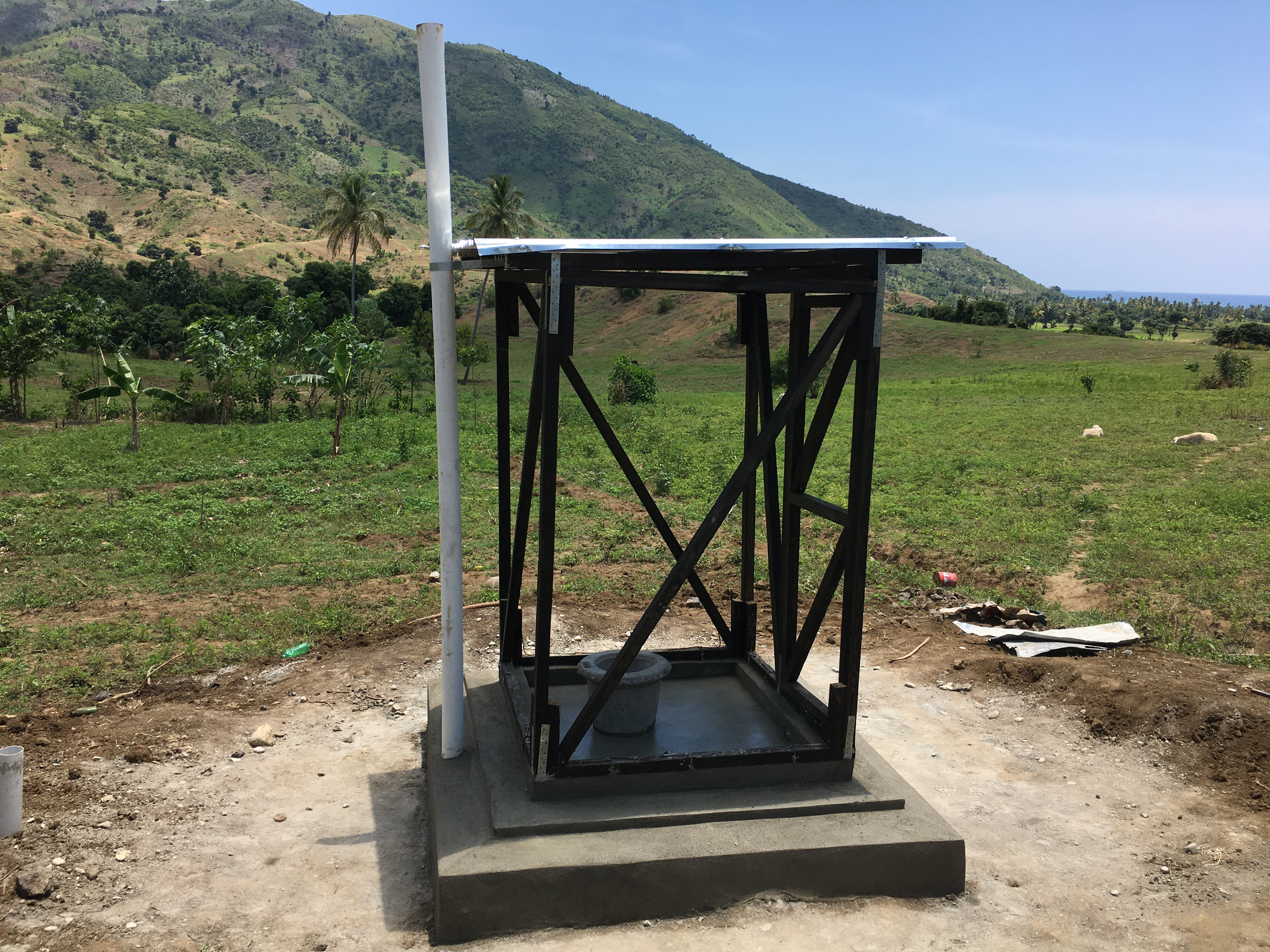 Poto yo ap konekte ak lis soubasman an epi lis wot la ak estrap

Poto yo pa dwe plase nan tè pou yo pa pouri
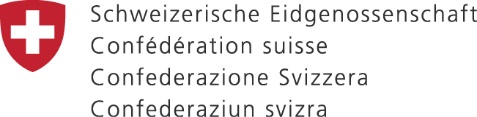 Pwojè PARHAFS
Fòmasyon konstriksyon sistèm WASH
Konstriksyon Latrin( Kabin,kontrevantman)
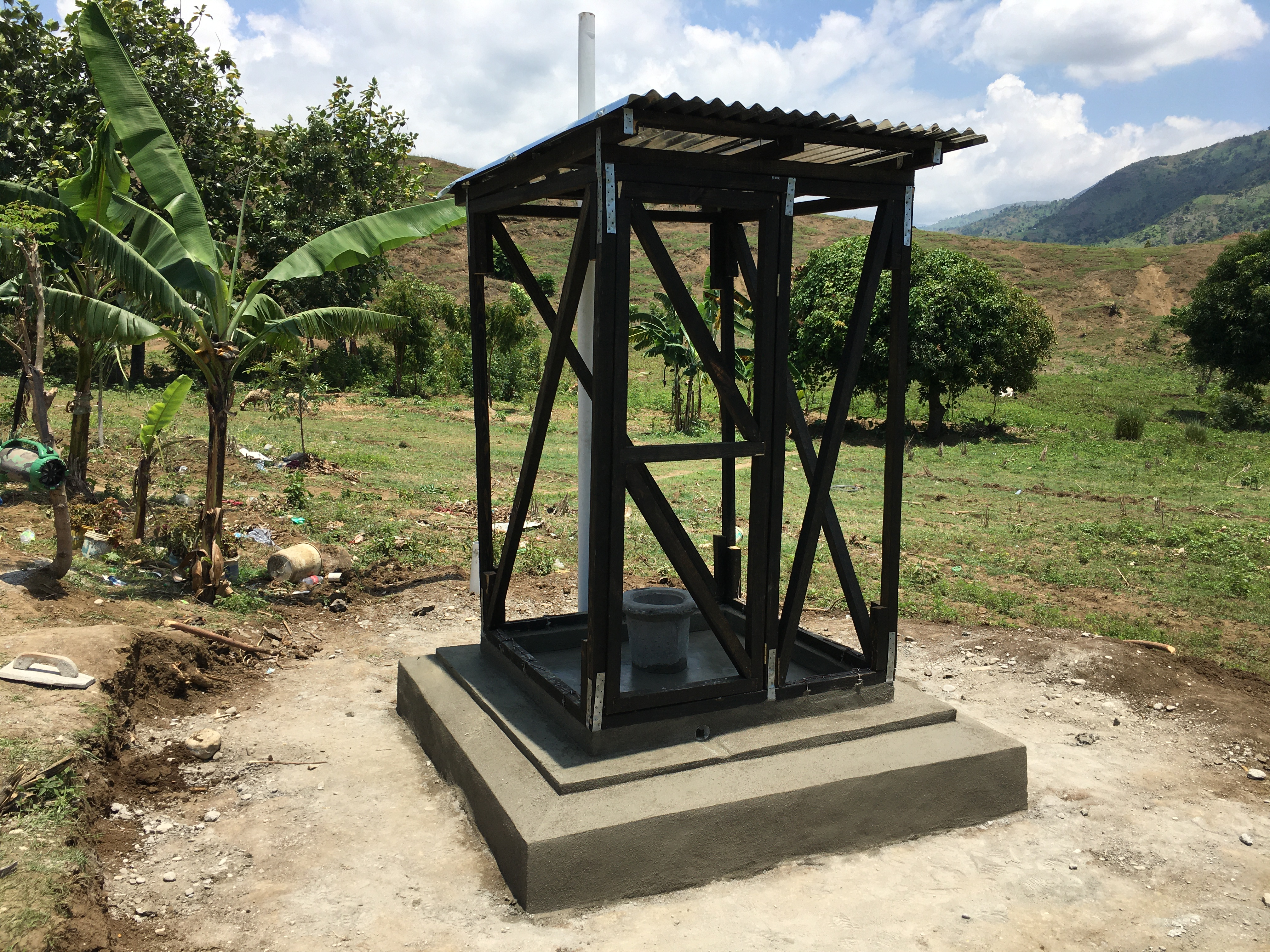 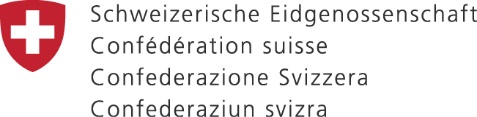 Pwojè PARHAFS
Fòmasyon konstriksyon sistèm WASH
Konstriksyon Latrin( Kabin,Nas)
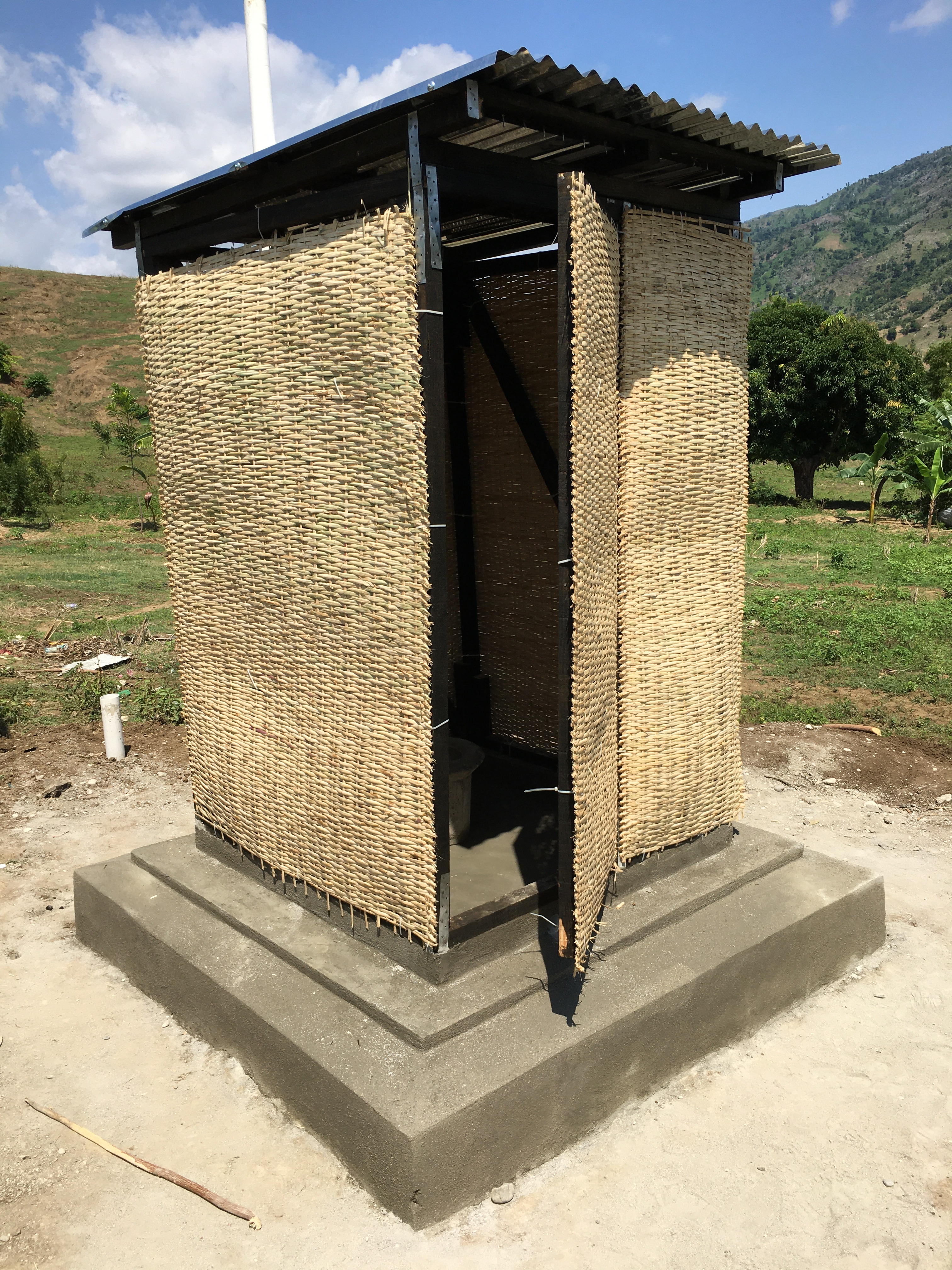 Nap itilize nas pou nou bare espas vid yo
Nas yo konekte ak poto yo, kontevantman yo, lis yo ak minòt an plastik, kòd, lyann, estrap oubyen fil aligati
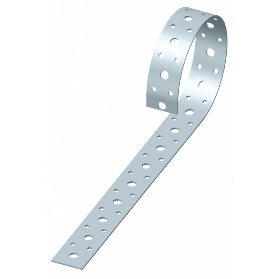 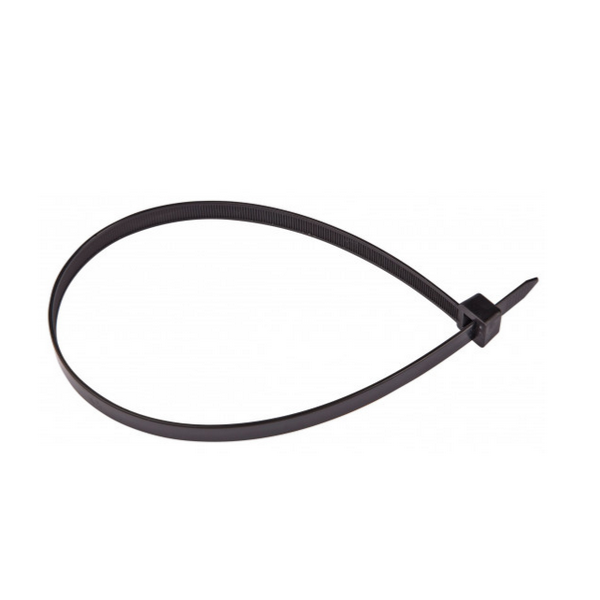 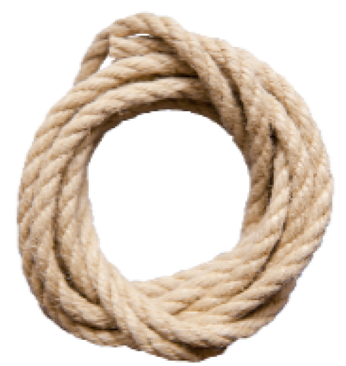 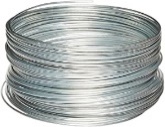 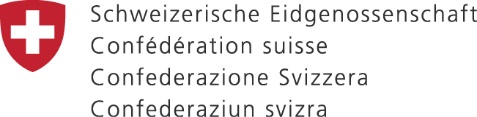 Pwojè PARHAFS
Fòmasyon konstriksyon sistèm WASH
Konstriksyon Latrin (Twati)
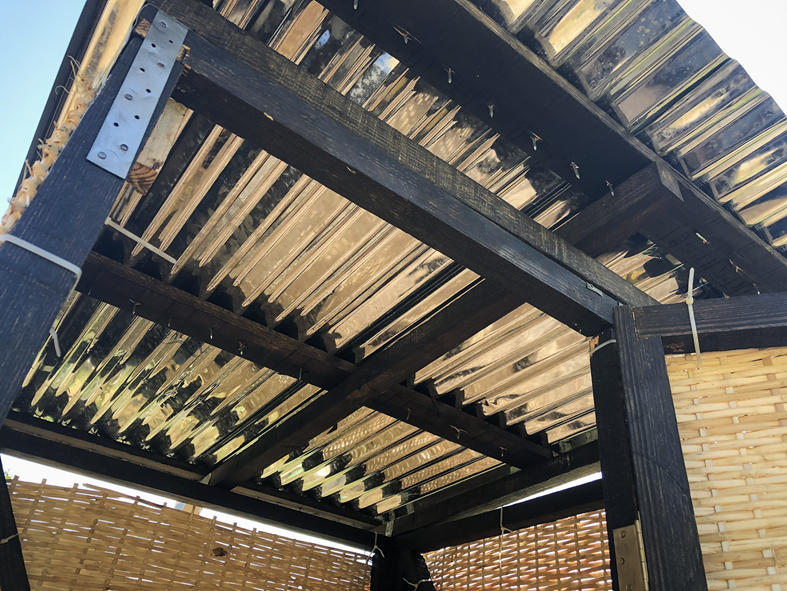 Twati a gen 2 pati 
chapant 
kouvèti
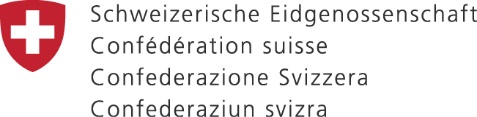 Pwojè PARHAFS
Fòmasyon konstriksyon sistèm WASH
Konstriksyon Latrin (Twati, Chapant)
Chapant lan fèt ak :
Chevwon
Lat
Klou ak Estrap
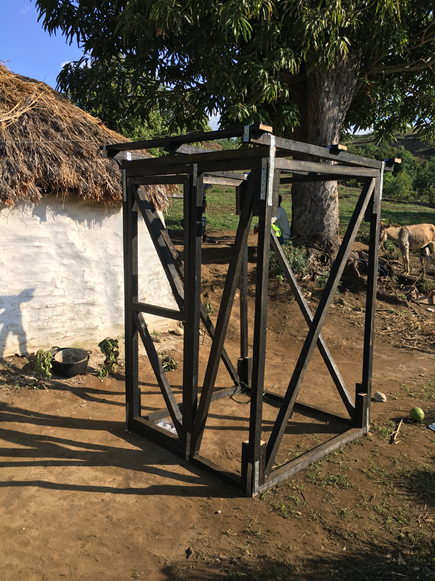 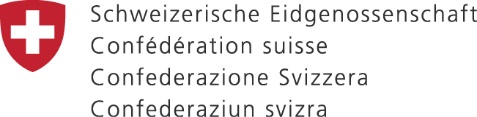 Pwojè PARHAFS
Fòmasyon konstriksyon sistèm WASH
Konstriksyon Latrin (Twati,Kouvèti)
Twati a Kouvri ak tòl:
Tòl yo kloure sou lat yo chak 2 kanal pou pi piti

Nan pwent ak zòn rekouvreman tòl yo klou yo dwe plase sou do chak kanal

Klou tòl yo dwe tòsade epi fòk yo gen yon kawotyou nan tèt yo pou anpeche dlo pase anba yo
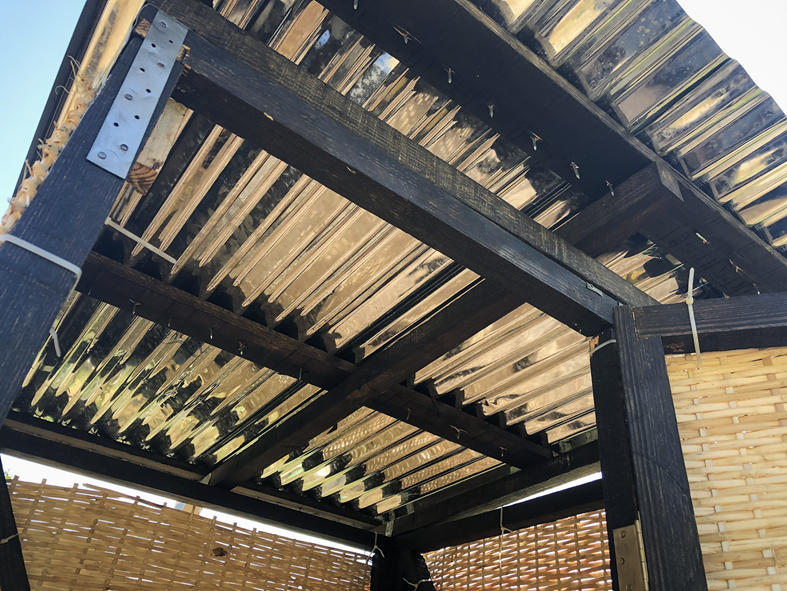 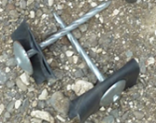 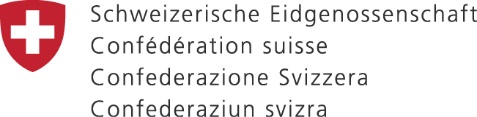 Pwojè PARHAFS
Fòmasyon konstriksyon sistèm WASH
Konstriksyon Latrin (Twati/ kouvèti)..
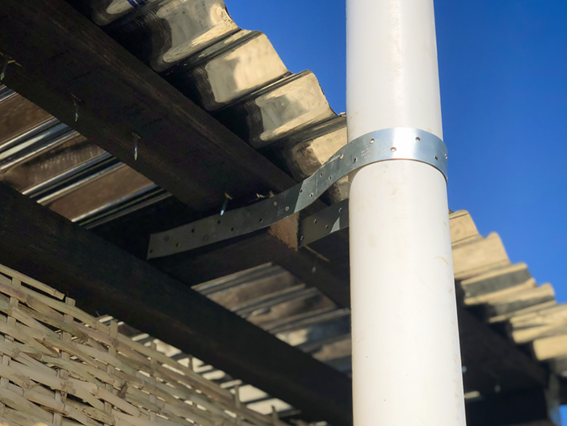 Debòdman tòl nan tèt kay la pa dwe depase 10cm pou tiyo degajman an ka byen plase

Tiyo degajman an konekte ak chapant lan ak estrap epi li dwe genyen yon twil oubyen yon mòso moustikè sou tèt li pou evite bèt antre nan latrin nan epi al mache nan kay la pou ba nou maladi
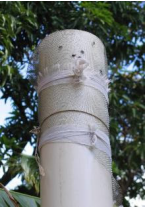 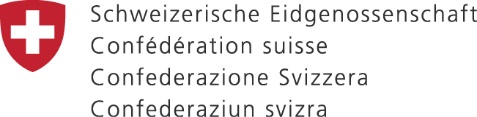 Pwojè PARHAFS
Fòmasyon konstriksyon sistèm WASH
Rapèl
Baz chatodo a chita dwe gen wotè pou fasilite yon bokit 5 galon chita anba wobinè a 
Melanj lan dwe fèt a sèk avan nou bwasel ak dlo
Pa fè masonnri 3 fèy, pa dwe gen jwen file ni jwen vid epi  wòch yo dwe poze sou fas ki pi laj yo
Goutyè a dwe konekte ak chevwon an epi ak kò kay la ak estrap
Twoplen an se pou jete dlo a deyò lè chatodo a fin plen
Foulflòch la se pou netwaye goutyè a epi jete premye dlo lapli ki sal la
Basen an se pou resevwa dlo kap tonbe atè yo
Dal la pa dwe seche nan solèy fòk nou kouvri li lè li fin koule
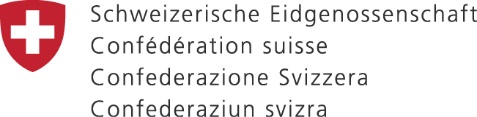 Pwojè PARHAFS
Fòmasyon konstriksyon sistèm WASH
Rapèl
Dwe gen yon pwiza si nou pa gen yon bon kote pou nou drene dlo ki tonbe yo
Twalèt yo sipoze fouye 3 mèt pwofondè pou pi piti
Lè twalèt la plen fòk nou retire kabin nan pou nou mete li sou yon lòt baz
Nou dwe kire dal la 3 fwa nan jounen an pandan 15 jou
Bwa ak fè yo dwe trete avan nou sèvi ak yo
Bwa yo pa dwe plase nan tè pou yo pa pouri
Nas yo ka konekte ak osati a ak lyann, fil aligati, minòt, kòd, estrap ect……
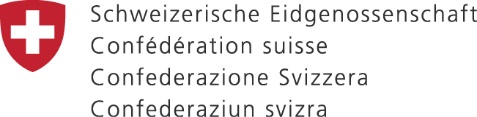 Pwojè PARHAFS
Fòmasyon konstriksyon sistèm WASH
MÈSI TOUT MOUN...!